Муниципальное бюджетное общеобразовательное учреждение
 «Лицей № 40»
Исследовательский проект
Суперткань!
Работу выполнила:
 ученица 4 В класса,
 Забелло Мария
г. Петрозаводск
2019 год
Актуальность
В период со 2 июня 2018 года по 2 сентября 2019 года я проводила исследования по теме: Упаковка продуктов питания и ее вред природе!

Каким образом можно уменьшить вред природе и можно ли что-то полезное получить от вторичного использования упаковки?
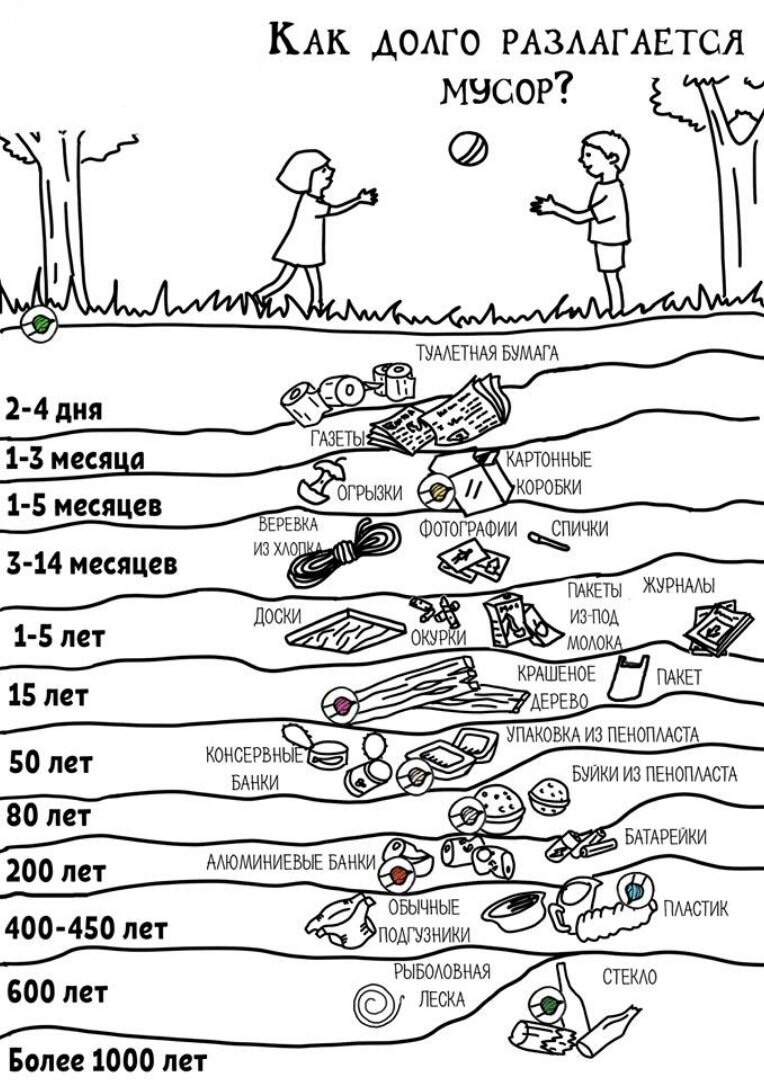 Гипотеза
Можно ли из полиэтиленовых пакетов изготовить суперткань?
Цель и задачи
Цель
Изготовить из полиэтиленовых пакетов ткань.

Задачи
Показать результаты наблюдения за разложением различных видов упаковок продуктов питания в земле.
Показать технологию изготовления ткани.
Изготовить из ткани плащ-дождевик.
Провести социологический опрос по вопросу исследования.
Сделать выводы.
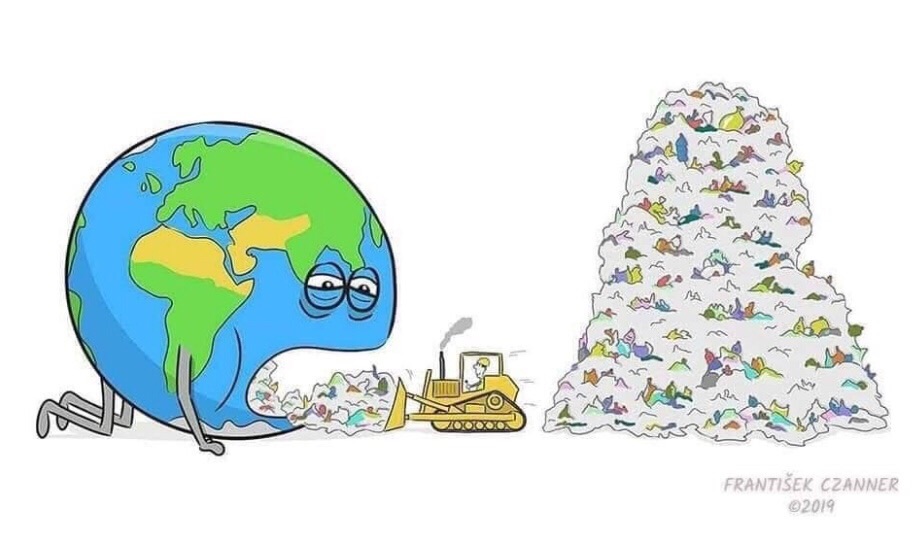 Результаты наблюдения
Различные виды упаковок были закопаны в землю 2 июня 2018 года
с целью изучения их способности разлагаться в земле.
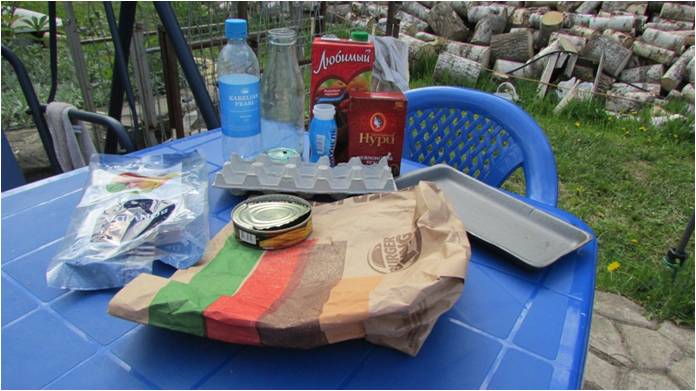 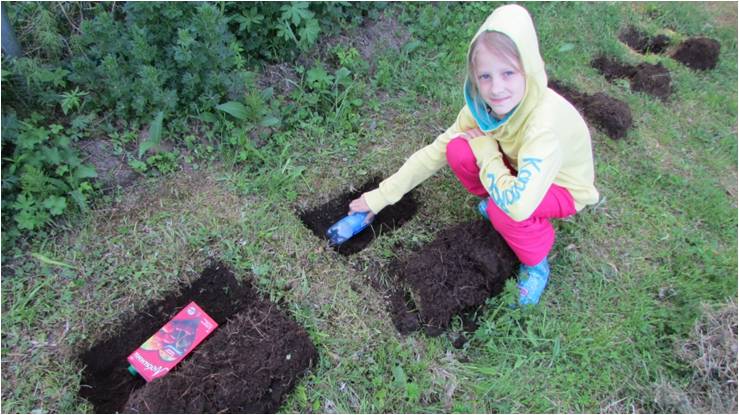 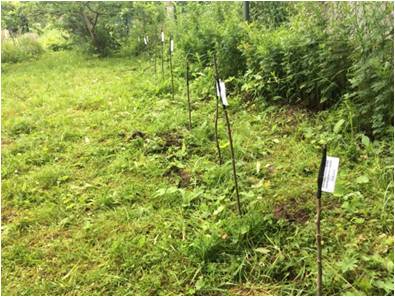 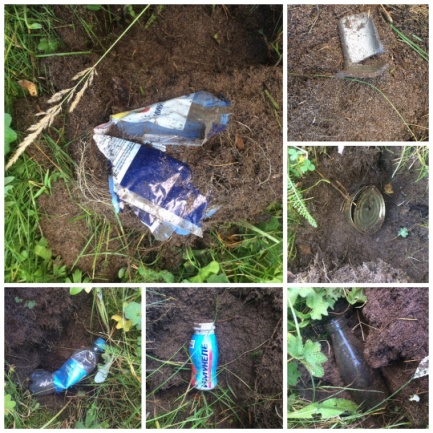 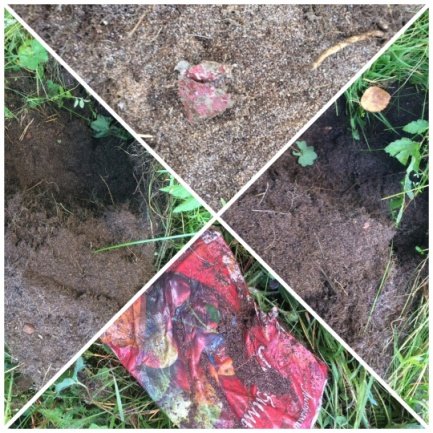 В результате моего исследования я пришла к выводу, что многие виды упаковок продуктов питания могут разлагаться в земле годами.
Полиэтиленовые пакеты и их губительные свойства
Больше всего меня заинтересовали полиэтиленовые пакеты. Ведь их так много, они просто повсюду и в большом количестве используются людьми.
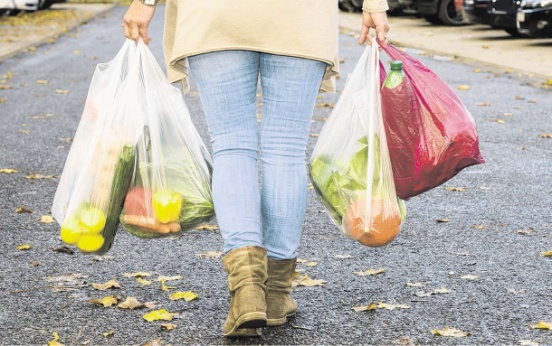 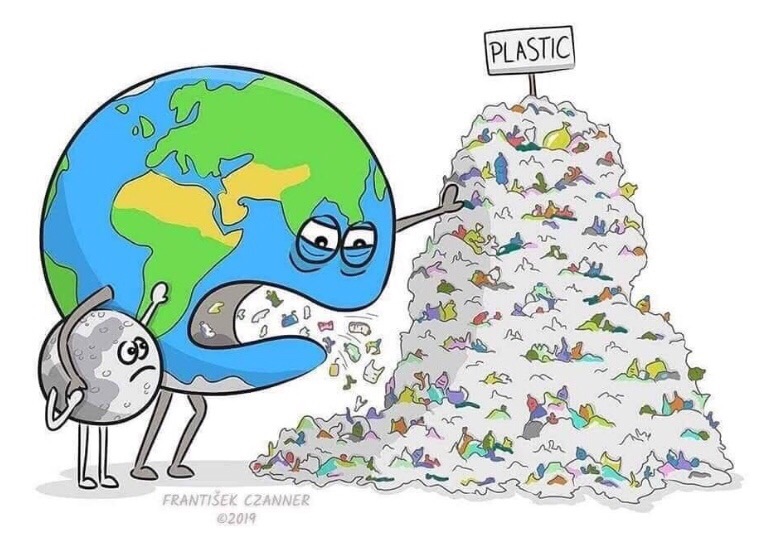 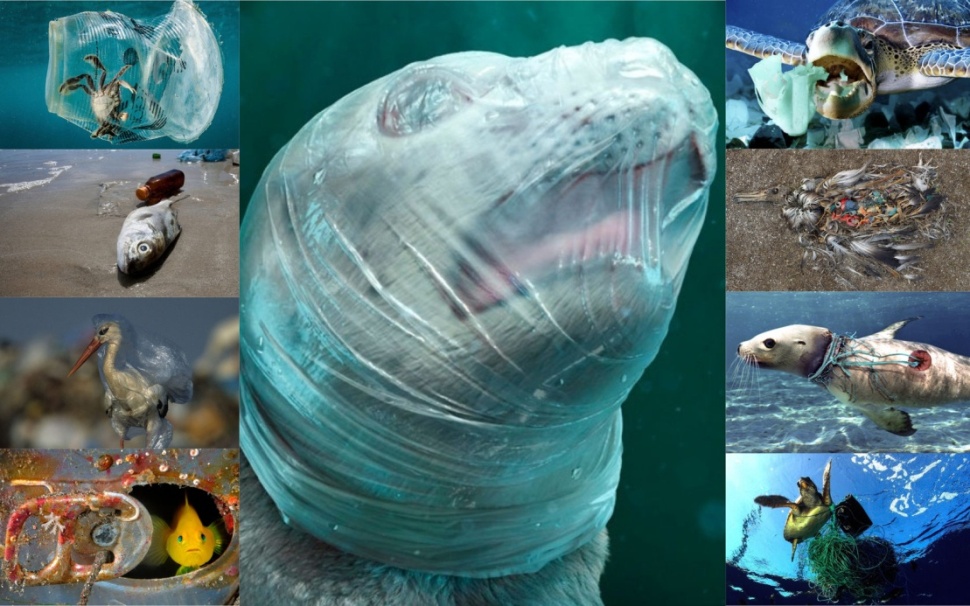 Так как же можно остановить эти мины?
Социологический опрос
В  опросе принимали участие 20 человек разного возраста.
Вопросы  анкеты / результаты опроса:
1. Можно ли сделать суперткань?
а) да – 18 человек;  
б) нет – 2 человека;   

2. Если да, то из чего она будет?
Предложенные варианты ответов:
а) уплотненные нитки
б) металл
в) пластик
г) автомобильные покрышки
д) стекло
Практическая частьисследовательской работы
Для своей исследовательской работы я использовала: полиэтиленовые пакеты, ножницы, утюг, гладильную доску и кальку.
Процесс изготовления суперткани:
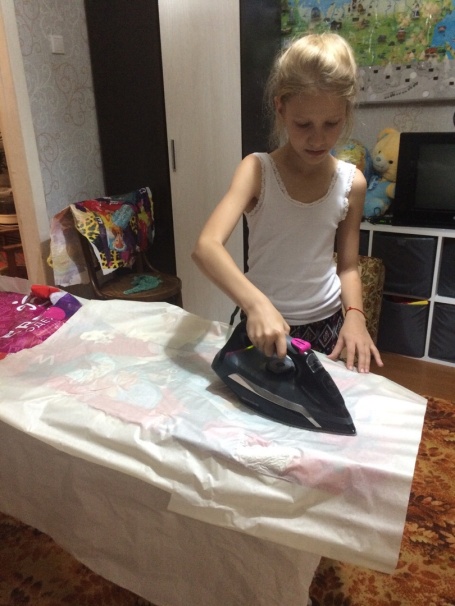 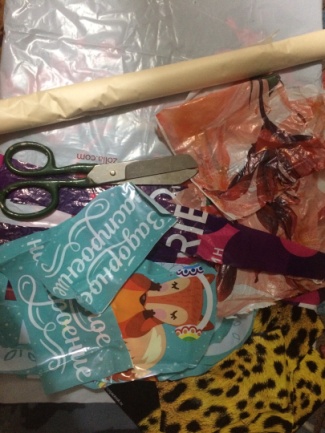 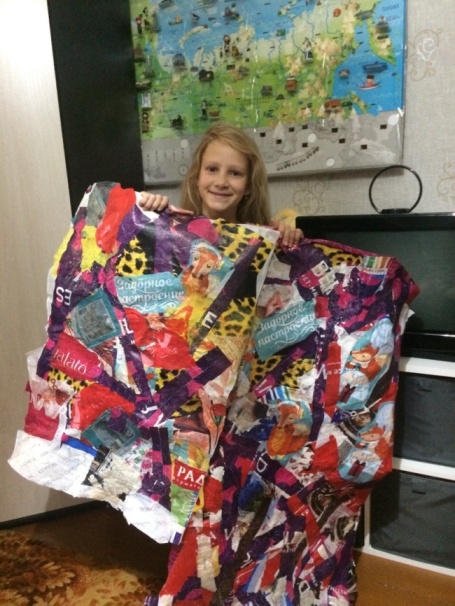 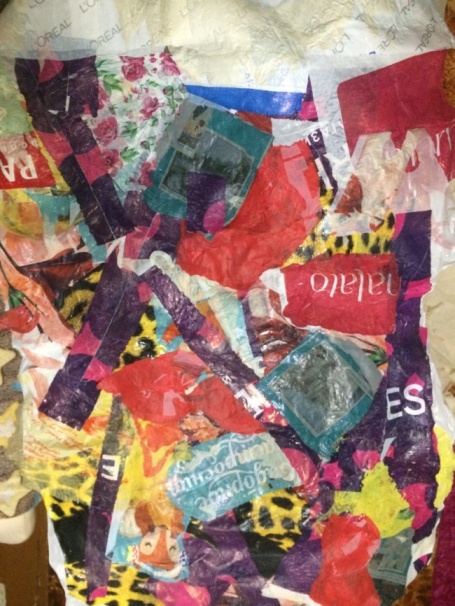 Изготавливаем столько заготовок , сколько будет необходимо для последующей работы.
Техника безопасности
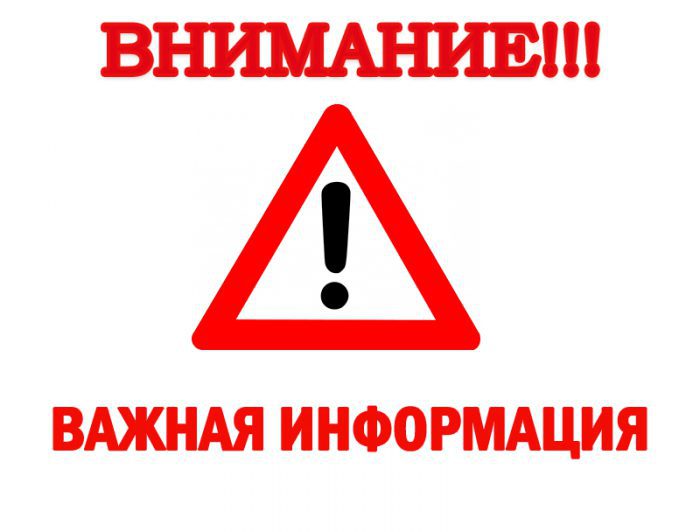 Правила техники безопасности:
Выполнять работу детям можно только под присмотром взрослых.
Проверить надежность шнура и вилки перед работой.
Включать утюг в розетку можно только сухими руками.
Не дотрагиваться руками до горячей поверхности утюга.
Не оставлять включенный утюг без присмотра.
Быть очень внимательным и осторожным.
Помещать утюг на специальную подставку в перерывах.
Помните: неправильное обращение с утюгом
 может  привести к травме.
Процесс изготовления изделия «плащ-дождевик»:
Для этого нам необходимо: швейная машинка, нитки, ткань из полиэтилена.
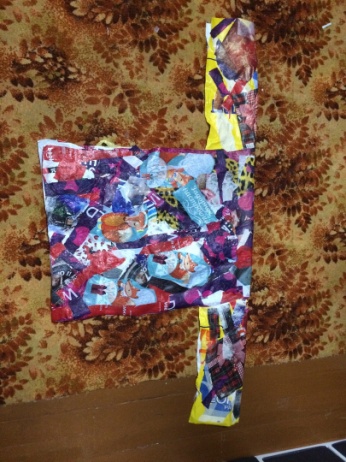 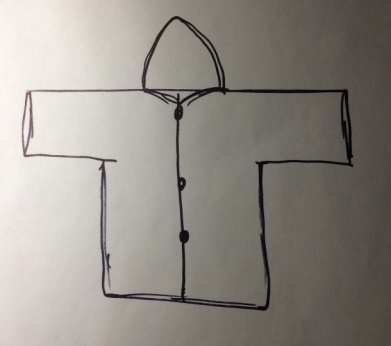 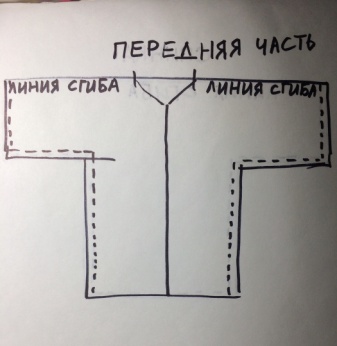 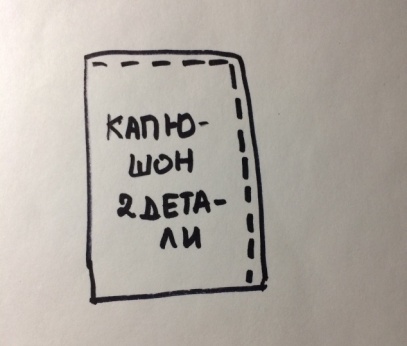 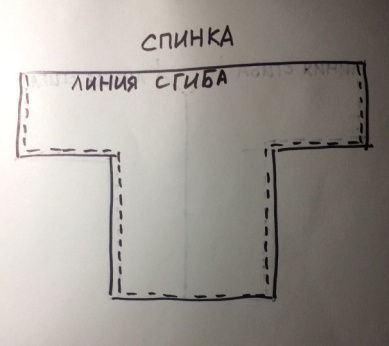 2. Выкройка изделия
1. Эскиз изделия
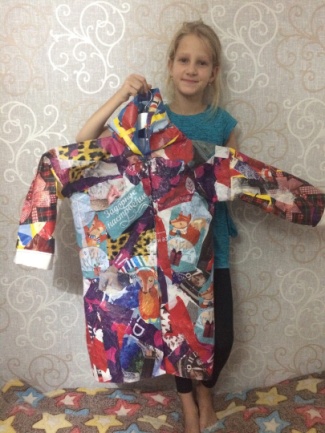 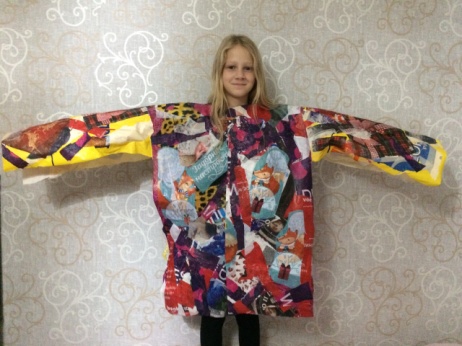 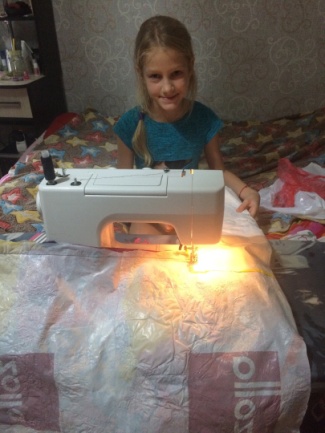 5. Готовое изделие
4. Сшитое изделие
3. Процесс изготовления
Вывод
В ходе моего исследования гипотеза подтвердилась: из полиэтиленовых пакетов возможно изготовить ткань.

Данную ткань можно считать супертканью, так как:
На ее изготовление я не потратила ни копейки.
Вторичное использование полиэтиленовых пакетов позволяет сохранять природу и живых организмов от гибели.
Изделия из этой ткани могут быть красивыми и использоваться людьми в жизни.
Источники
1. http://cpykami.ru/super-tkan-iz-paketov/
2.https://yandex.ru/video/preview?filmId=9894098750570552807&text=%D1%81%D1%83%D0%BF%D0%B5%D1%80%20%D1%82%D0%BA%D0%B0%D0%BD%D1%8C%20%D0%B8%D0%B7%20%D0%BF%D0%BB%D0%B0%D1%81%D1%82%D0%B8%D0%BA%D0%BE%D0%B2%D1%8B%D1%85%20%D0%BF%D0%B0%D0%BA%D0%B5%D1%82%D0%BE%D0%B2&noreask=1&path=wizard&redircnt=1572120596.2
Спасибо за внимание
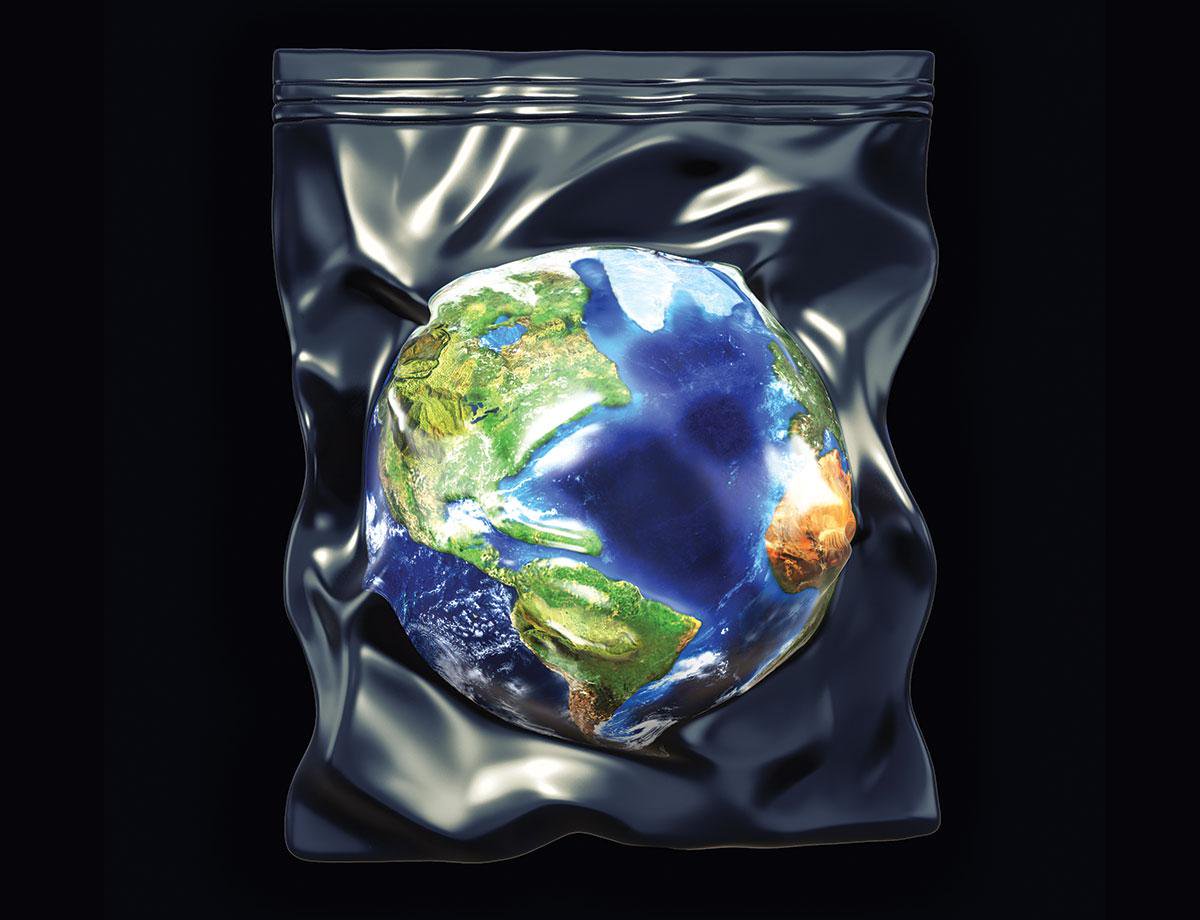 Сохраним природу вместе!
Работу выполнила:
 ученица 4 В класса, Забелло Мария



Руководители:
Мама – Забелло Елена Николаевна
Классный руководитель – Бердникова Ольга Юрьевна
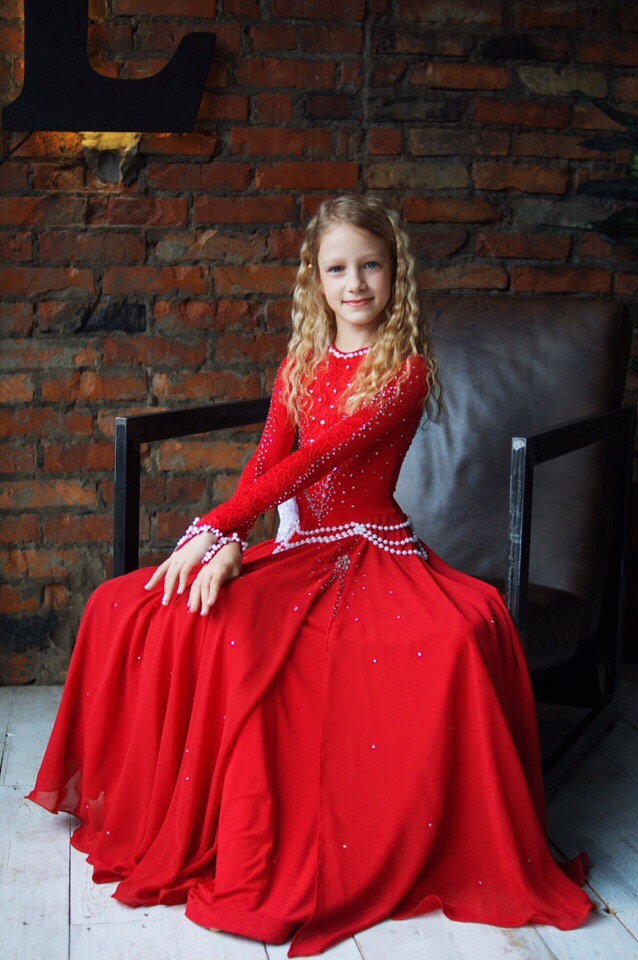